Clase N°9: tipos de heridas
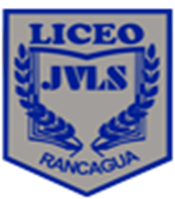 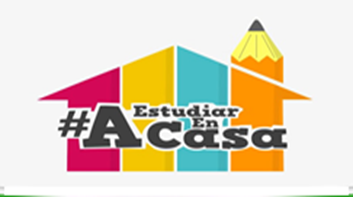 ASIGNATURA: ATENCIÓN DE PRIMEROS AUXILIOS DEL ADULTO MAYOR
FECHA: 25 al 29 de Mayo, 2020. CURSO : 4° D
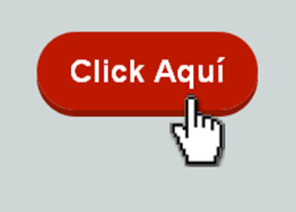 GUÍA DE ESTUDIO N° 7 UNIDAD 1 “ATENCIÓN BÁSICA DE PRIMEROS AUXILIOS”
OBJETIVO GENERAL:
Colabora en la atención del adulto mayor frente a alteraciones graves de su condición de salud, con los recursos disponibles y de acuerdo a sus competencias y a los protocolos de la institución, e informa a quien corresponda, según la norma.
OBJETIVO DE LA CLASE:
Comprender las lesiones que puede manejar un rescatista a un cliente / usuario adulto en el ámbito extra hospitalario, con el fin de dar una atención de primeros auxilios y salvando su vida.
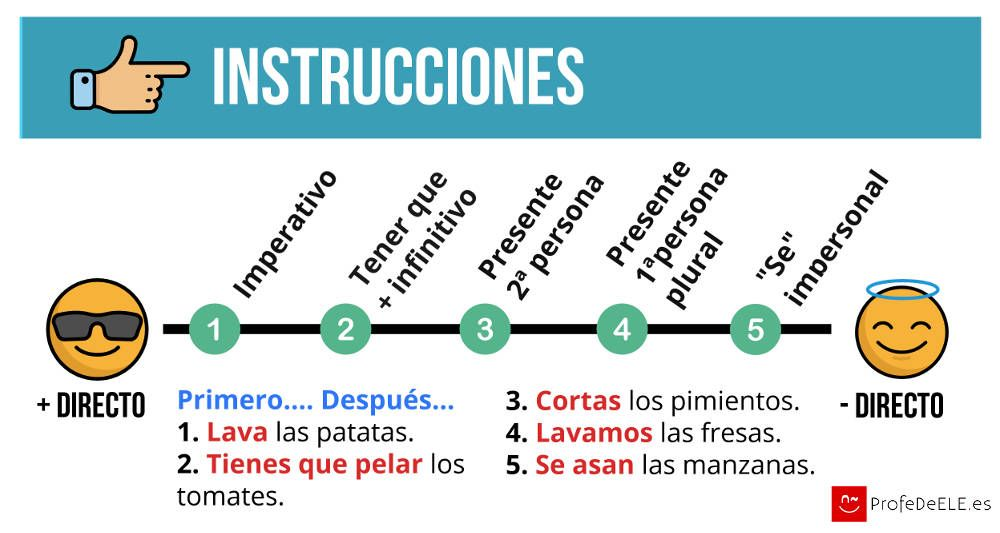 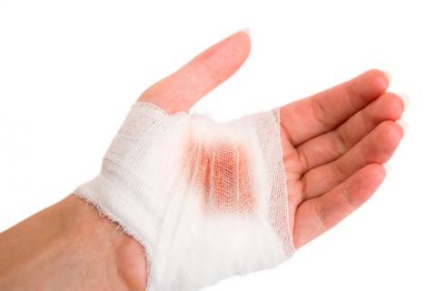 Lea atentamente el PPT y realice la actividad en su cuaderno, sáquele una fotografía y la envíela al mail alexis.berrios@liceo-victorinolastarria.cl, plazo de entrega 20 de mayo a las 23.59 hrs.
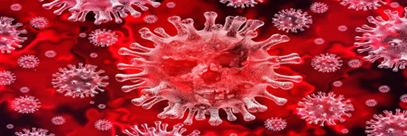 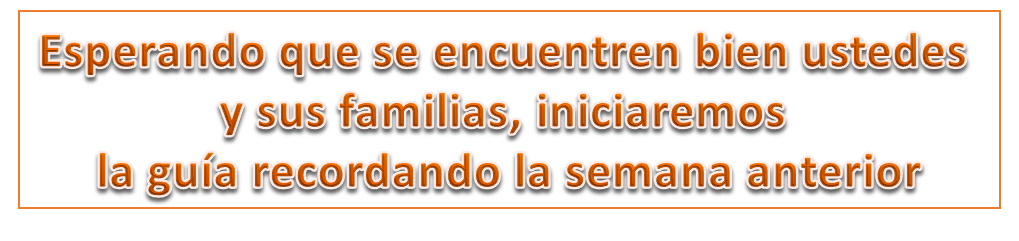 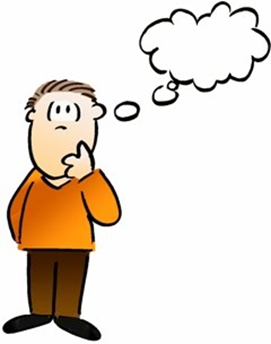 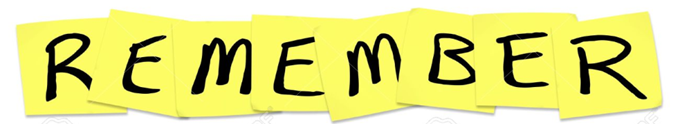 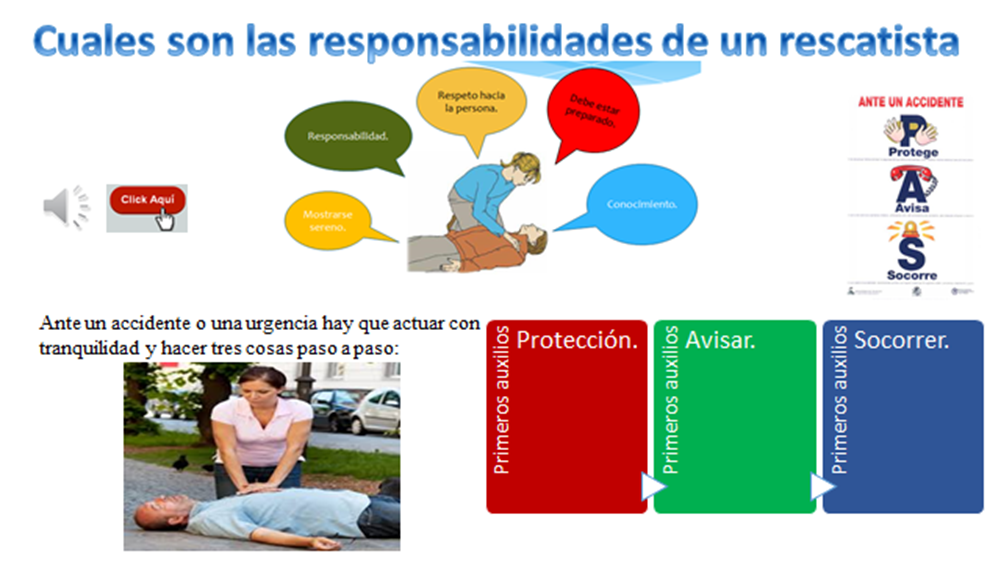 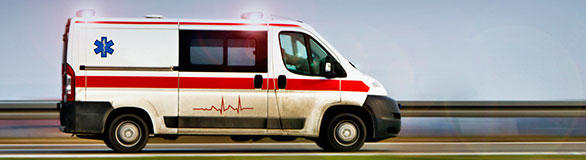 Qué es una herida
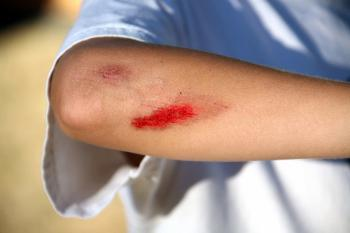 Lesión, normalmente sangrante, que se produce en los tejidos exteriores del cuerpo como consecuencia de un corte, un disparo, una presión, un roce, etc
Recordar……
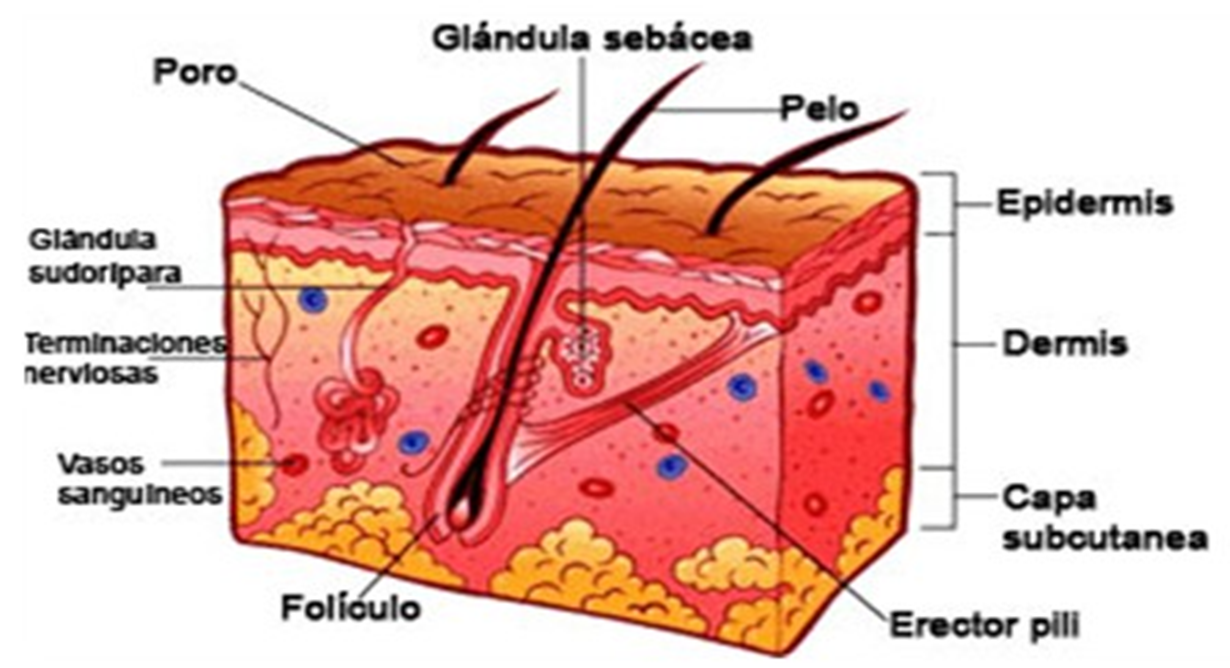 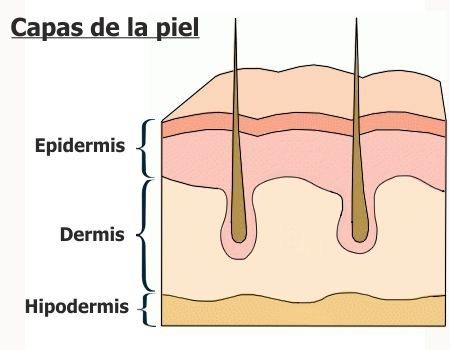 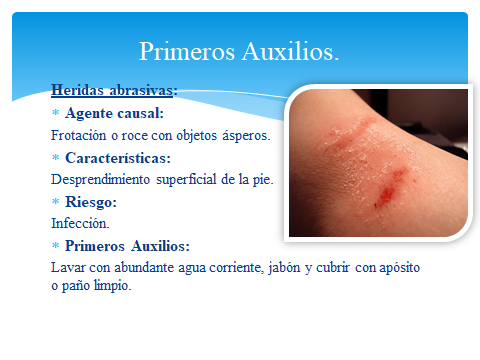 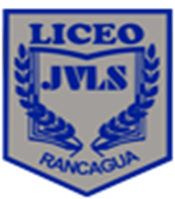 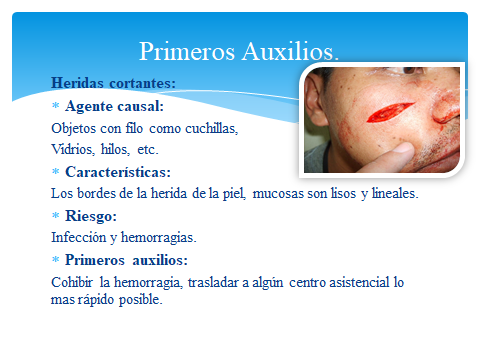 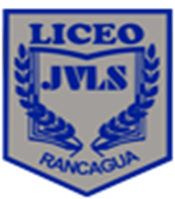 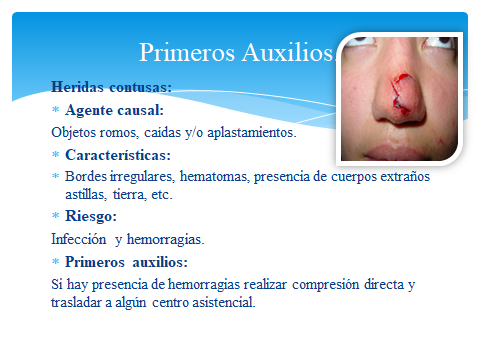 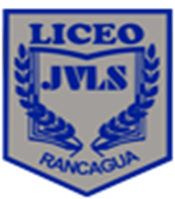 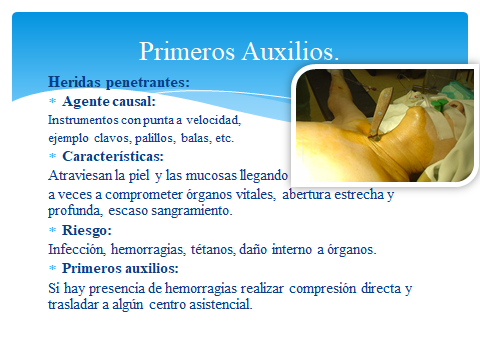 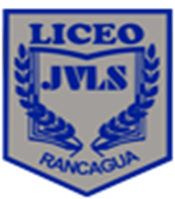 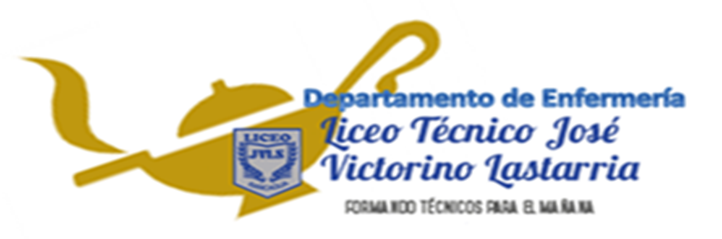 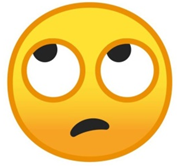 TAREA
Registre en su cuaderno fecha, objetivo general y de la clase.
Copie en su cuaderno  el ppt de la pagina 3 a la 7.
Ejecute el siguiente caso clínico en su cuaderno.
CASO CLÍNICO
Al salir del liceo, observa una riña entre un alumno de primero medio y otro de cuarto medio, al terminar el evento uno de ellos cae al suelo, quejándose de un dolor en el abdomen, usted se dirige a revisar a este individuo, observando al lado de el un arma blanca, al revisar su abdomen, ve una herida de bajo diámetro, pero con hemorragia.
1.- ¿Qué tipo de herida presenta el usuario?, explique ¿Por qué?
2.- ¿que haría usted como rescatista?. Utilice las tres etapas enseñadas en el PPT anterior
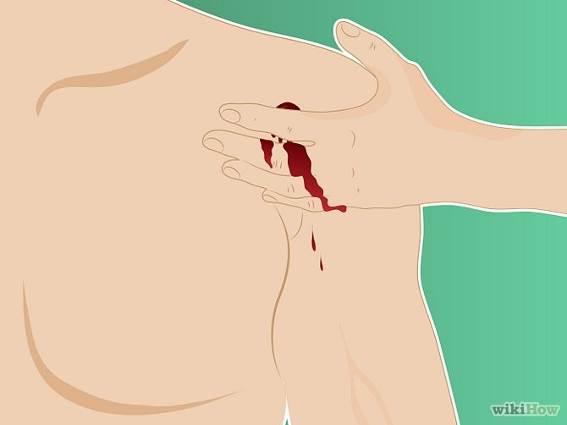 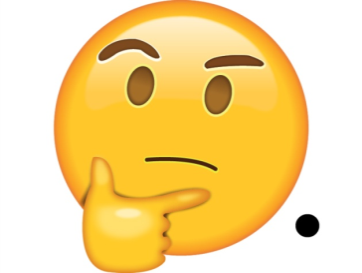 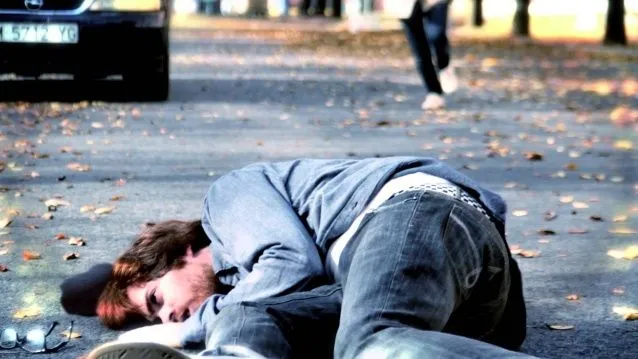